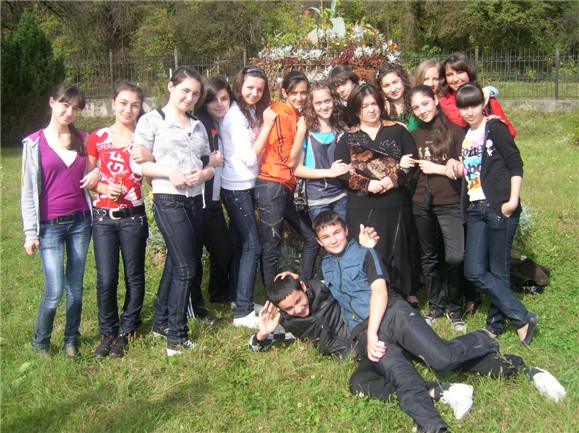 Детство моё, постой!
Торжественное вручение аттестатов 2009-2010 г
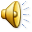 Так мы отдыхаем
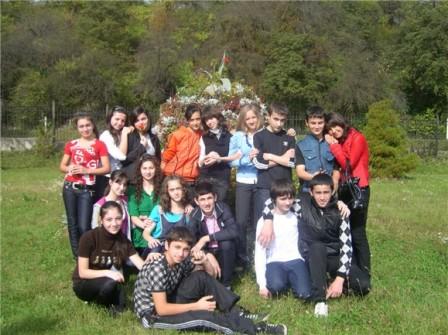 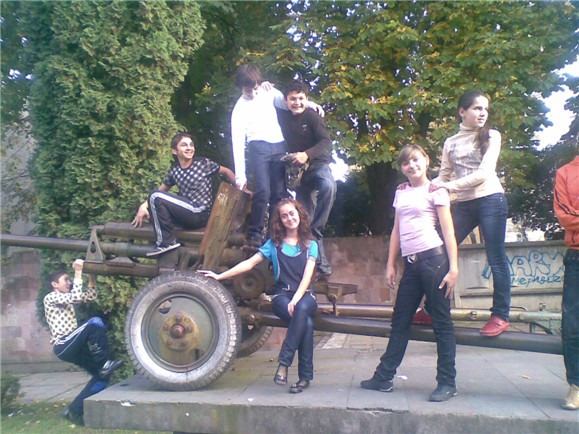 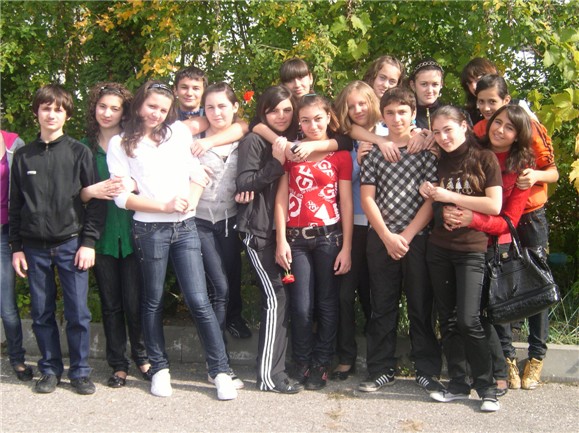 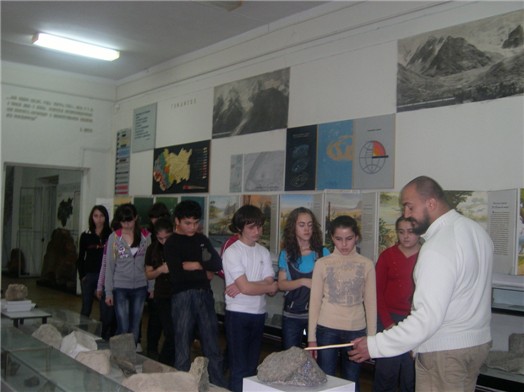 Так мы отдыхаем
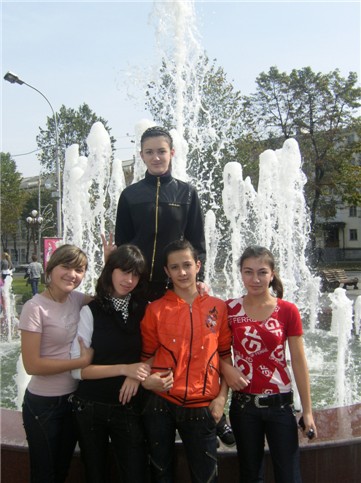 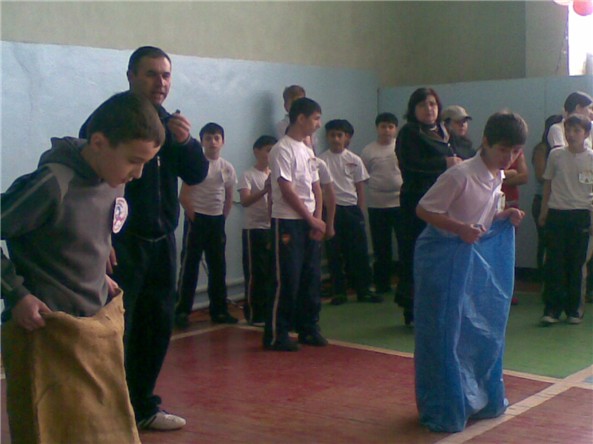 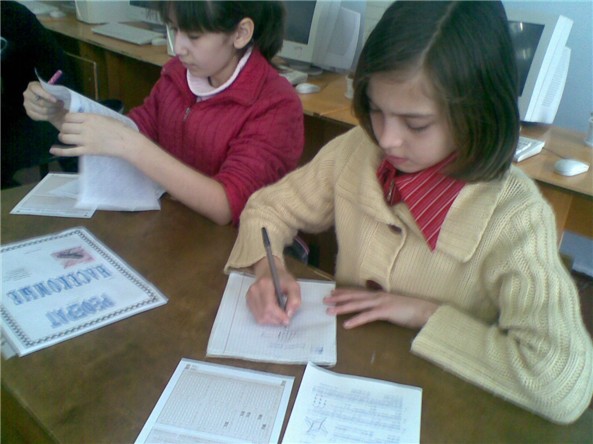 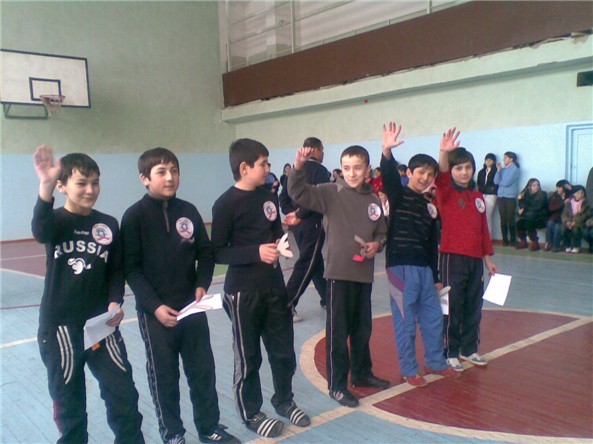 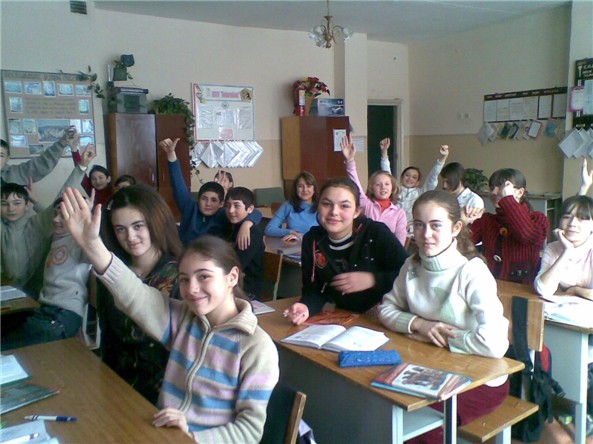 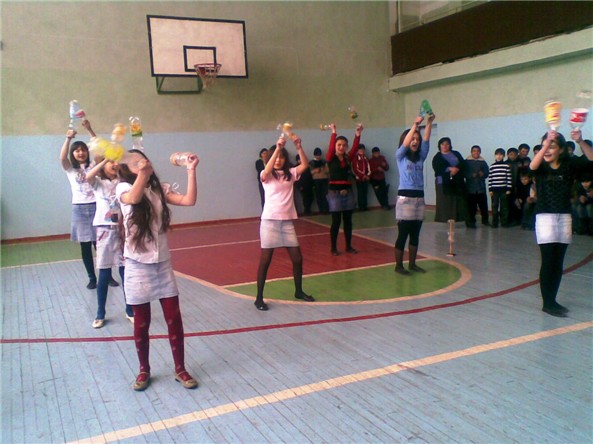 Так мы отдыхаем
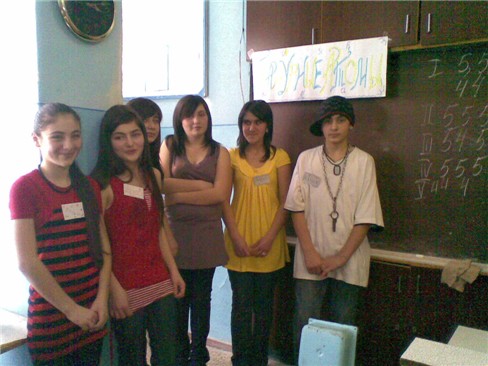 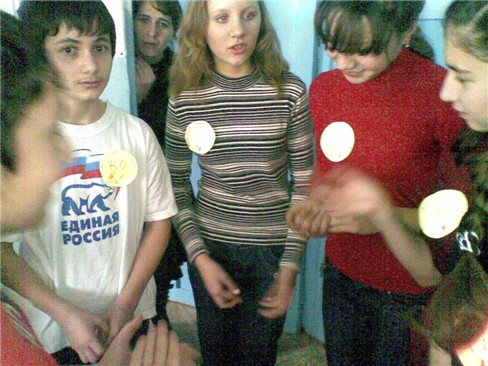 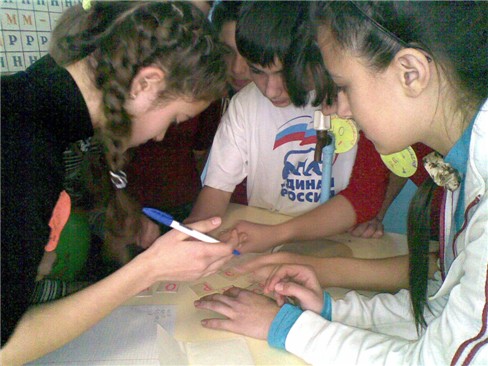 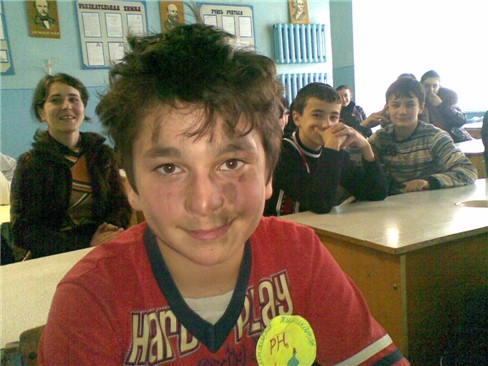 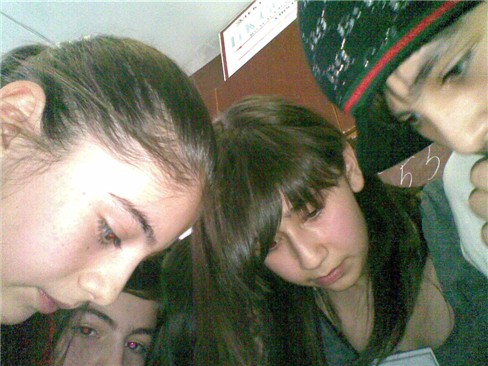 Нашим выпускникам
-   Вы самые красивые.- Вы самые добрые.- Вы самые талантливые.- Вы самые чуткие.- И самые воспитанные.
Нашим выпускникам
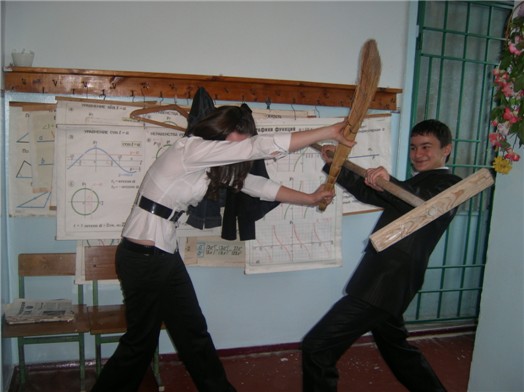 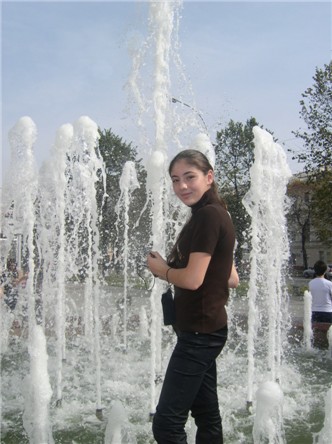 Торопит время нас с собой,Оценки ставя в дневнике.И как ни молоды душой,Мы все же "деды" в школе те!Но новых роз ценить цветенье,Хоть не для нас их пышный цвет,И видеть в школе наслажденье,Друзья, не старость это, нет!Это всего лишь 9 классовПрошли так быстро и легкоИ возвратить бы те мгновенья,Хоть это все от нас ушло:
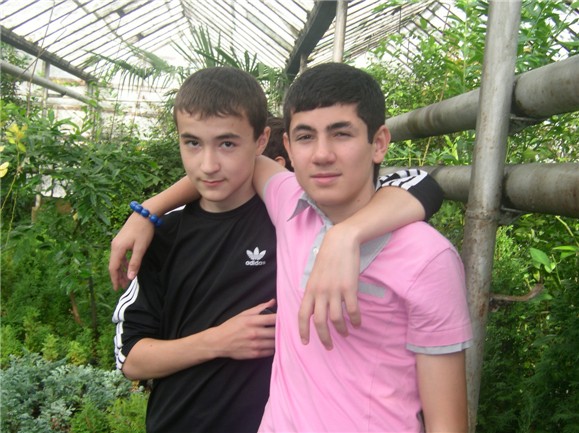 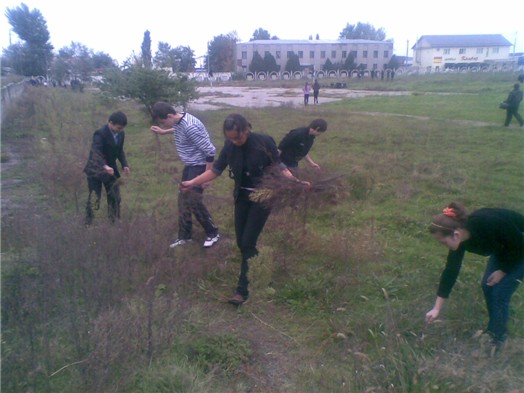 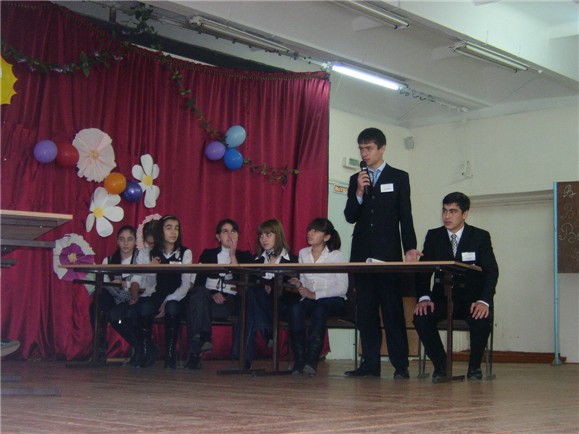 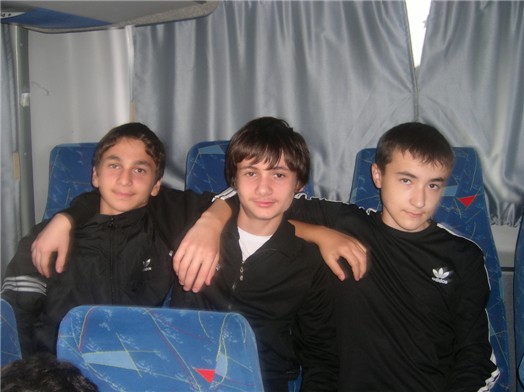 Наши отличники
www.themegallery.com
Нашим выпускникам
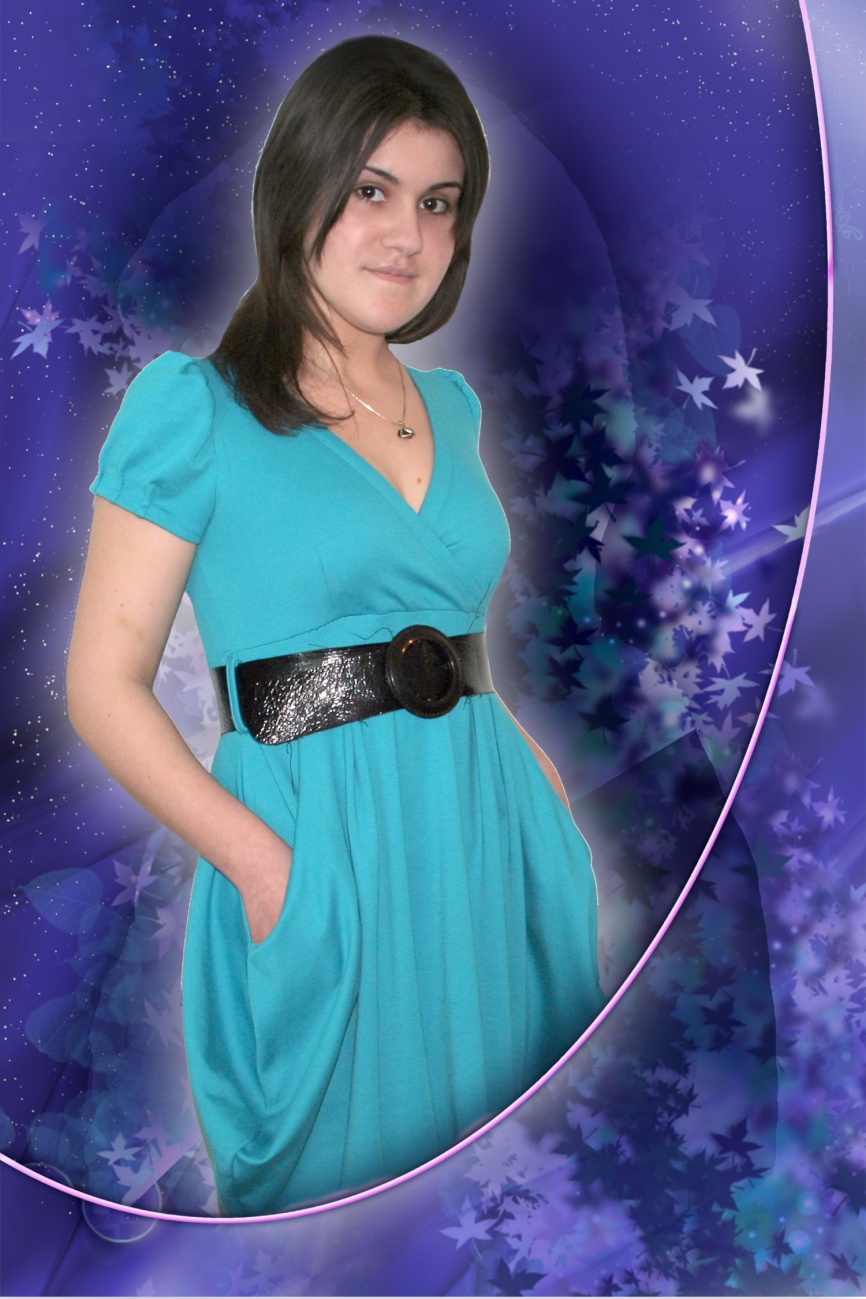 Апекова Фатима
Посмотрите, как прекрасна,Как умна и веселаЗаявляем громогласно:В образец годна она!О Фатиме речь ведемДифирамбы ей поем.
Победитель олимпиад по:  математике, химии, каб.языку, физике
Нашим выпускникам
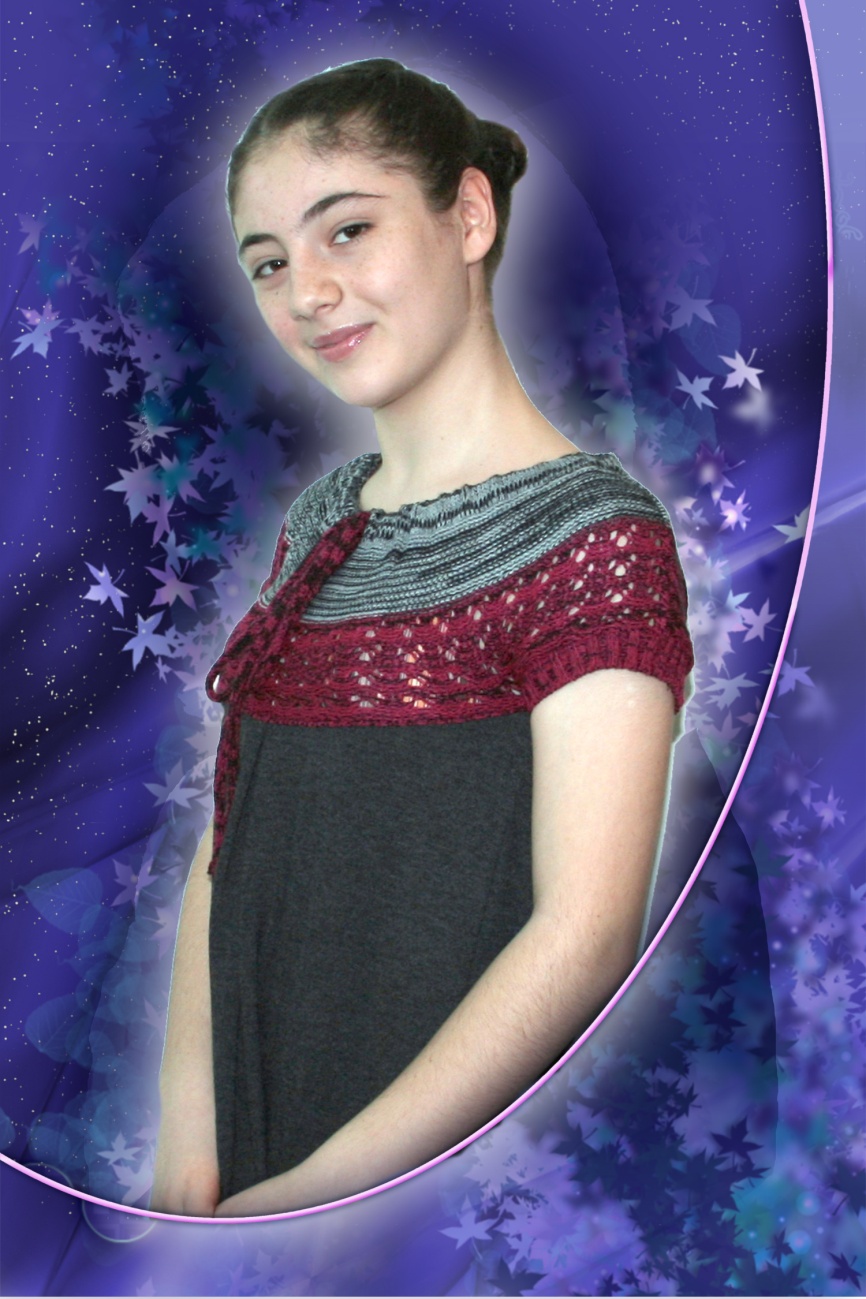 Карагулова Карина
Посмотрите, как она приятна,Умна, красива, деликатна.И поступь плавная у ней,Пленяет взор любых очей.Шагай по жизни без всяких напастейЛюбимица выпуска – Каринка девятиклассница
Победитель олимпиады по  физике
Нашим выпускникам
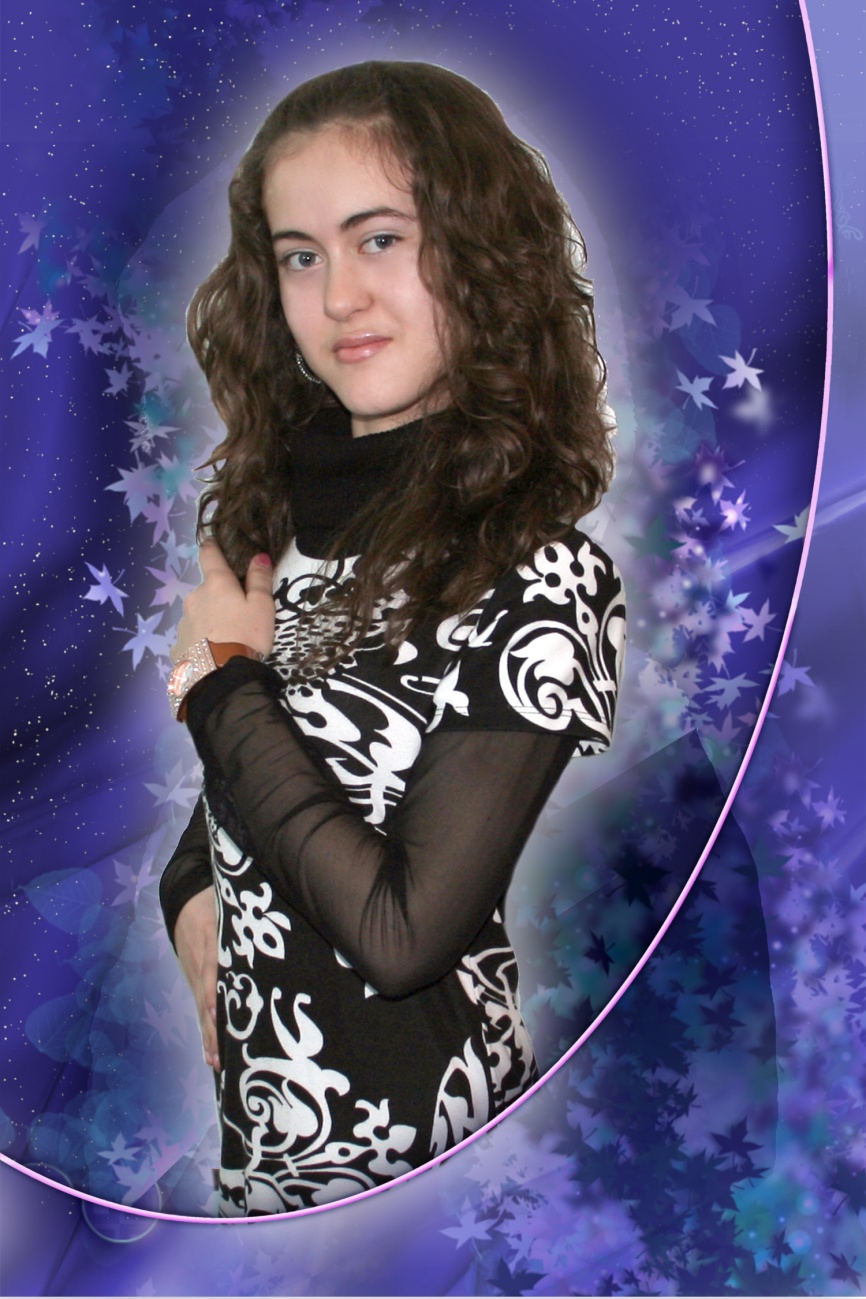 Кертиева Милана
А Кертиева МиланаТак мила и так скромна!Аттестат сейчас получитУлыбнется нам она.
Победитель олимпиад по:  английскому языку
Нашим выпускникам
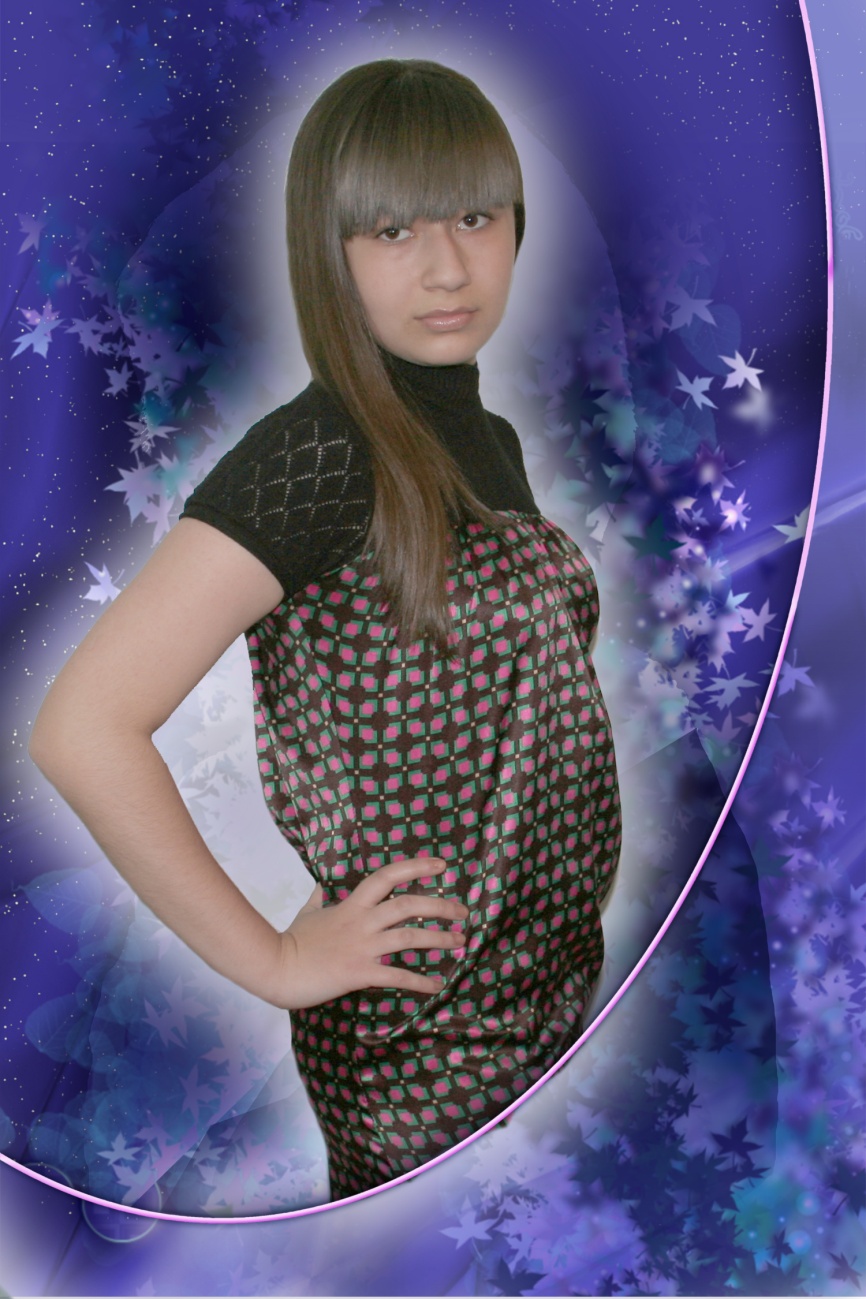 Курманова Рузанна
Наша Рузанна - гордость классаУмна и образованна онаА сегодня так прекраснаБудто нарисована она.
Победитель олимпиад по:  математике, информатике, биологии
Нашим выпускникам
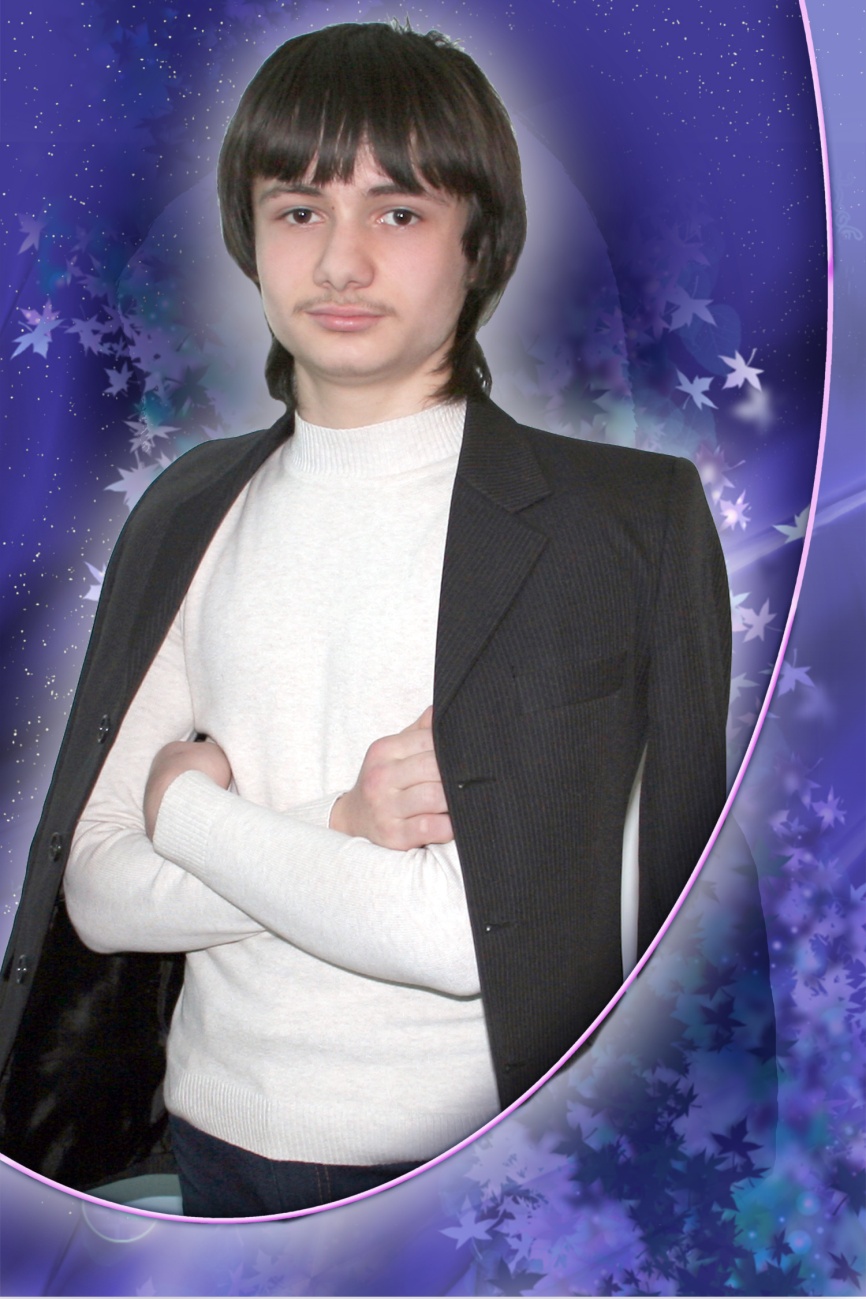 Тличежев Борис
Он любит вникать в наукуИ с радостью делится с намиНет в его жизни времени на скукуУвлекают его биолого-химические дали.
Победитель олимпиад по:  химии, биологии, русскому языку, математики (Кенгуру)
Наши хорошисты
www.themegallery.com
Нашим выпускникам
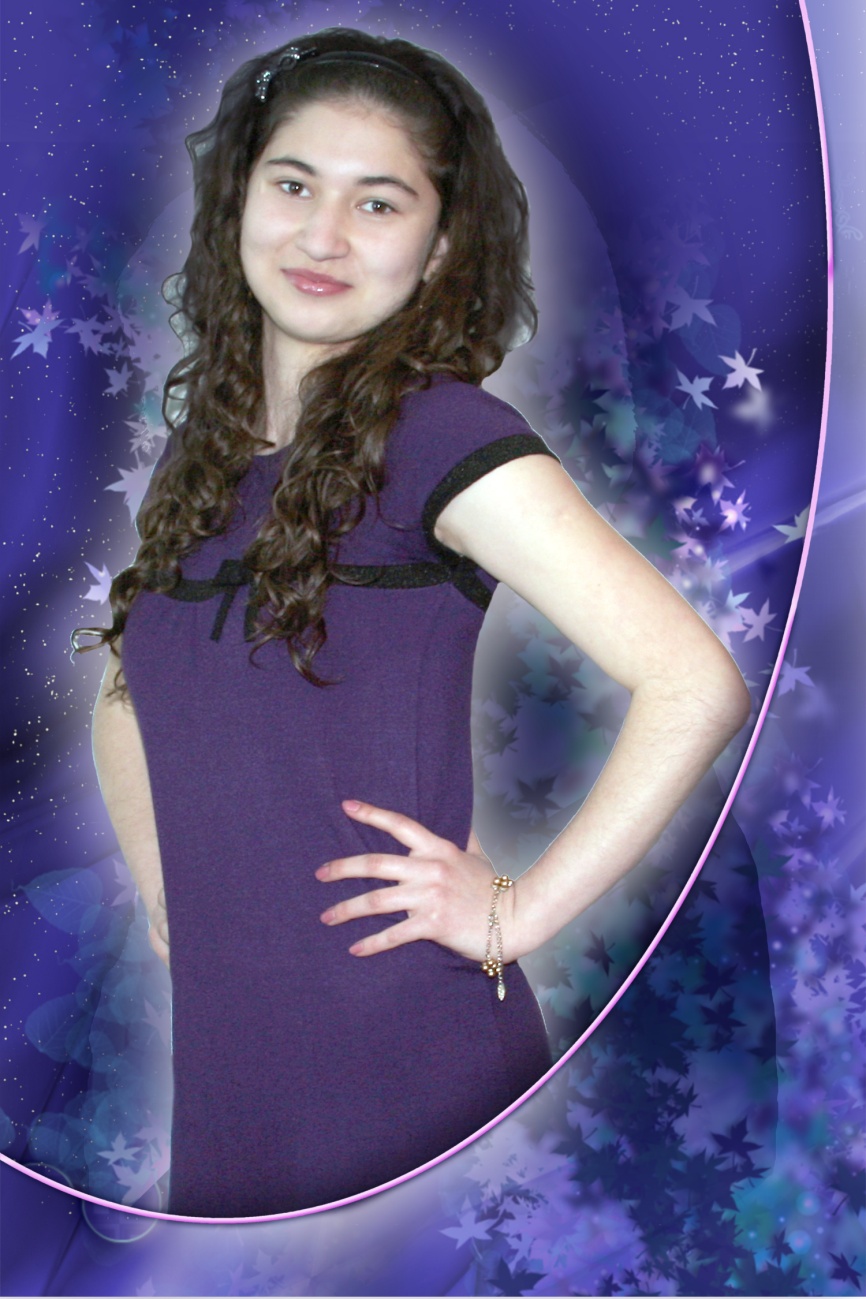 Анимокова Амина
Для Амины нет преградОна жемчужина вселеннойИ ей к лицу любой наряд - Экстравагантна, вкус отменный.
Нашим выпускникам
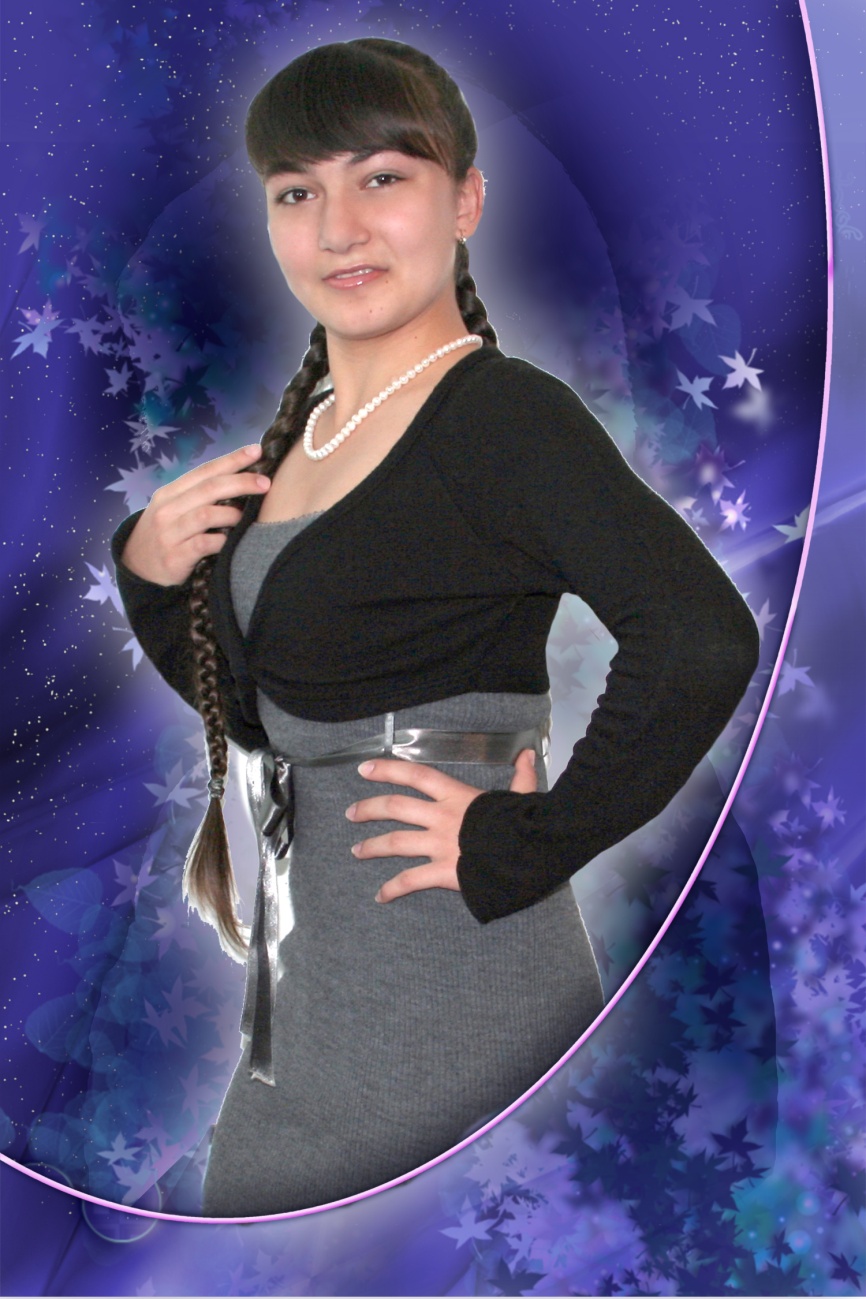 Бажева Ася
Ася - яркая натура,Ум и внешняя фактура.С Асей смело в разведку мы уйдем,И будьте уверены - мы с ней не пропадем.
Нашим выпускникам
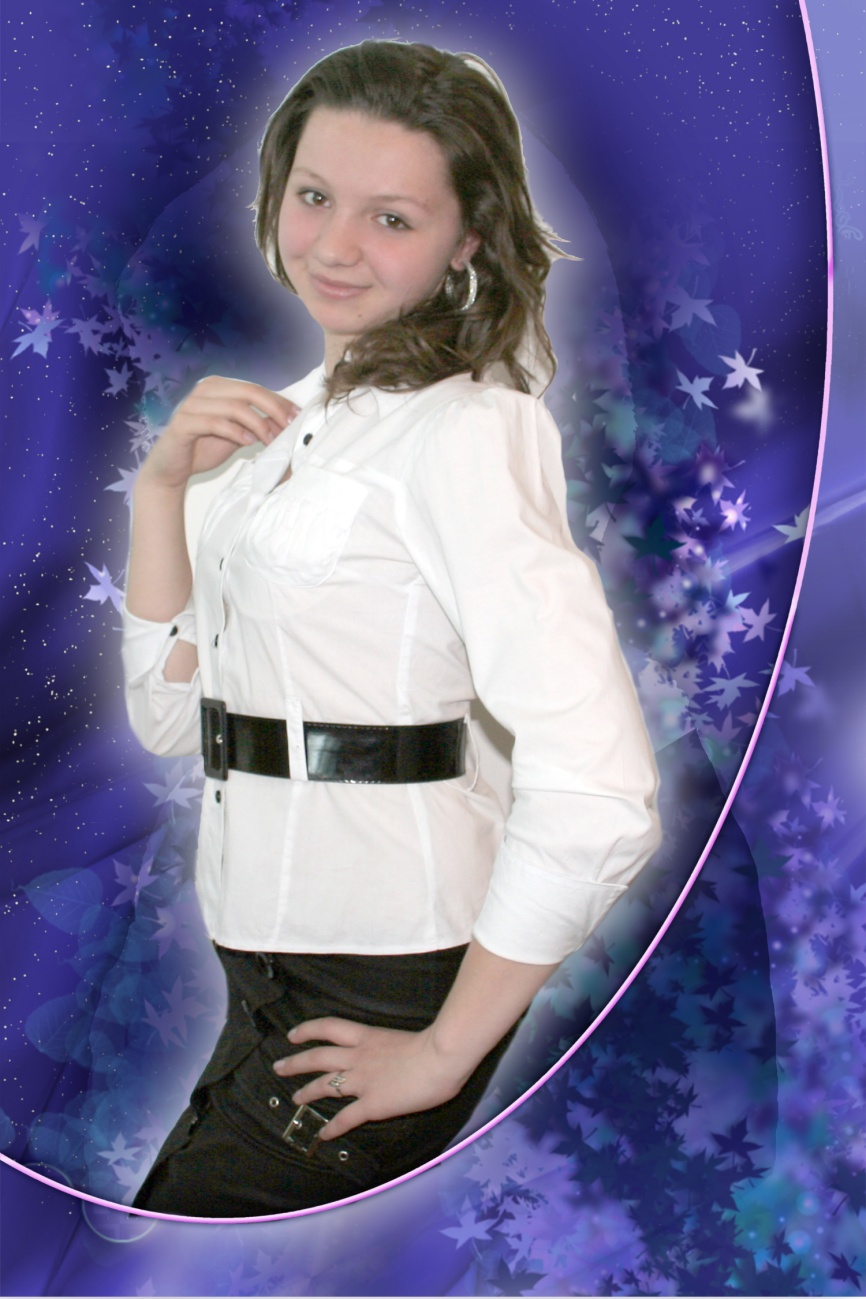 Савкуева Алина
Она и привлекательна,Скромна и обаятельна.Прекрасная, как лилия.Кто же это? Алина!
Нашим выпускникам
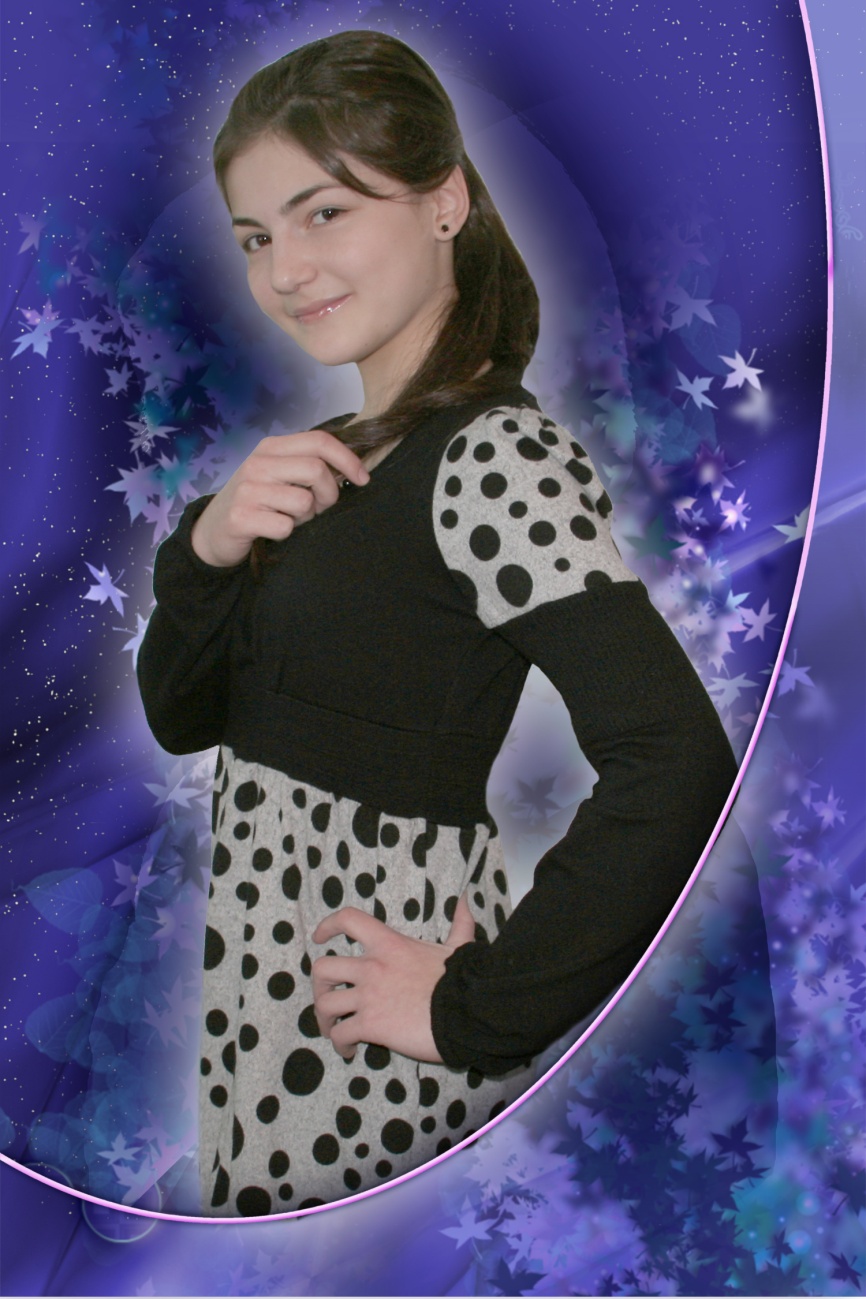 Бетуганова Радима
Радима у нас красавица, И добротою своею славится, Всегда и во всём помогает, Из трудностей всех выручает.
Нашим выпускникам
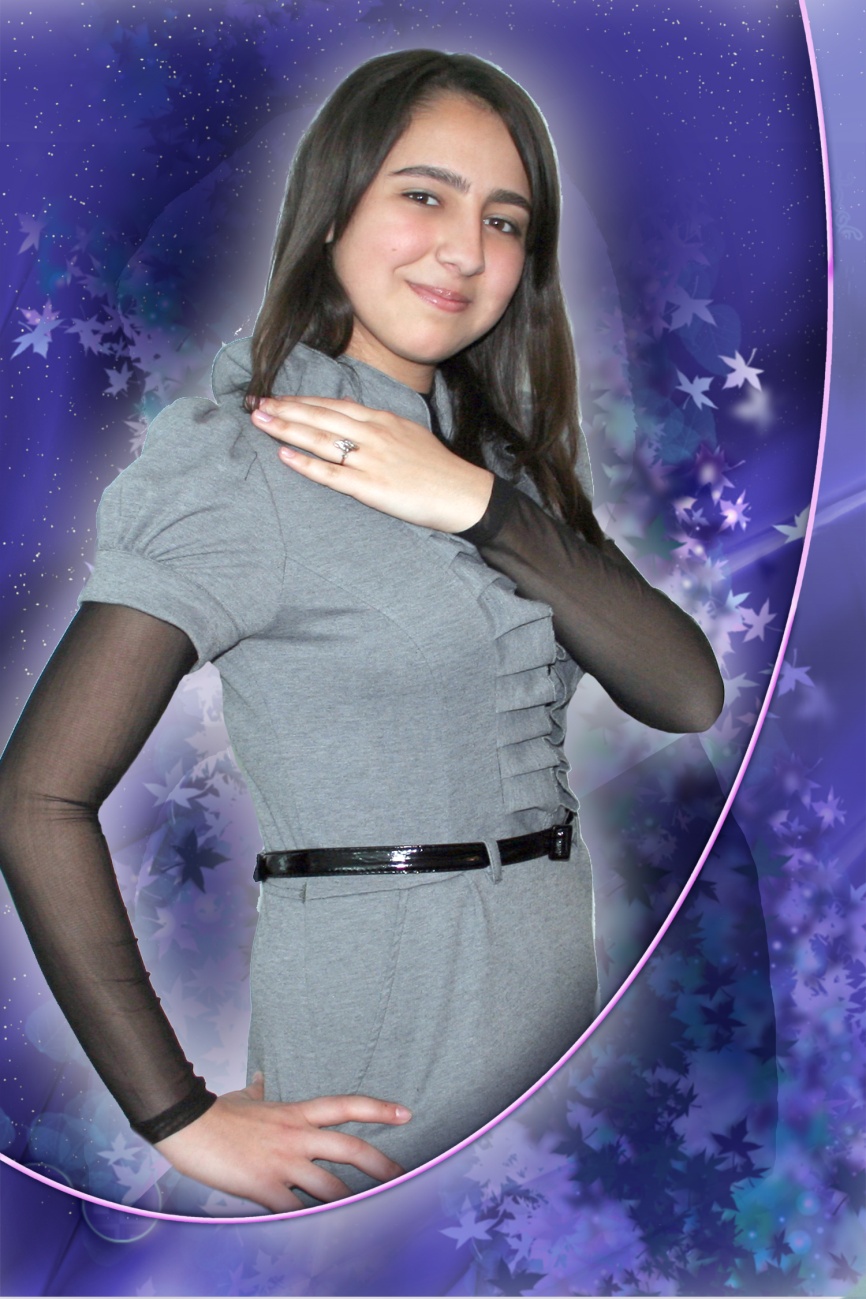 Торосян Лаура
Лаура очень деликатна, Весела и элегантна, И красива, и щедра, И всегда ко всем добра.
Нашим выпускникам
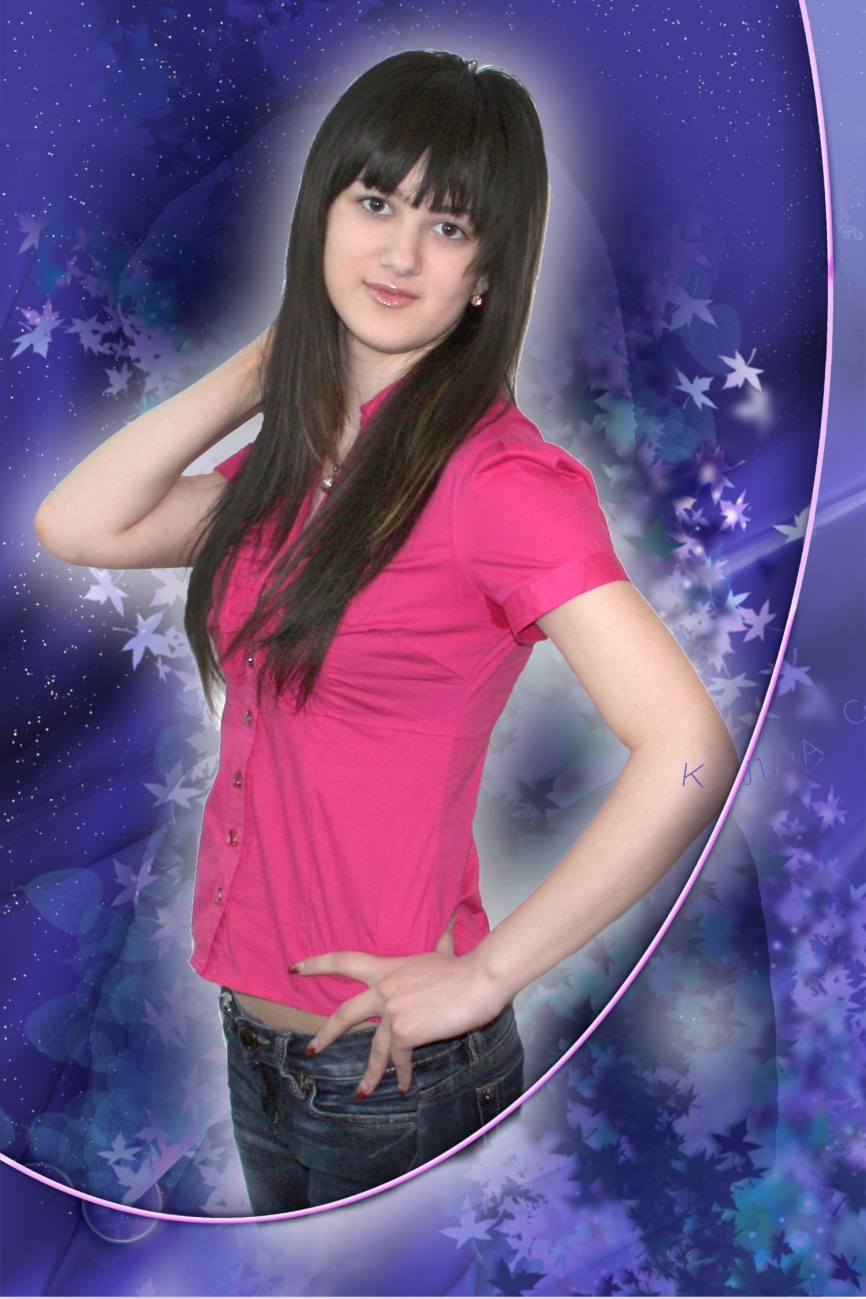 Агирова Оксана
Как без Оксаниной улыбкиЭта школа будет жить?Пусть тебе улыбка эта Будет счастье приносить.
Нашим выпускникам
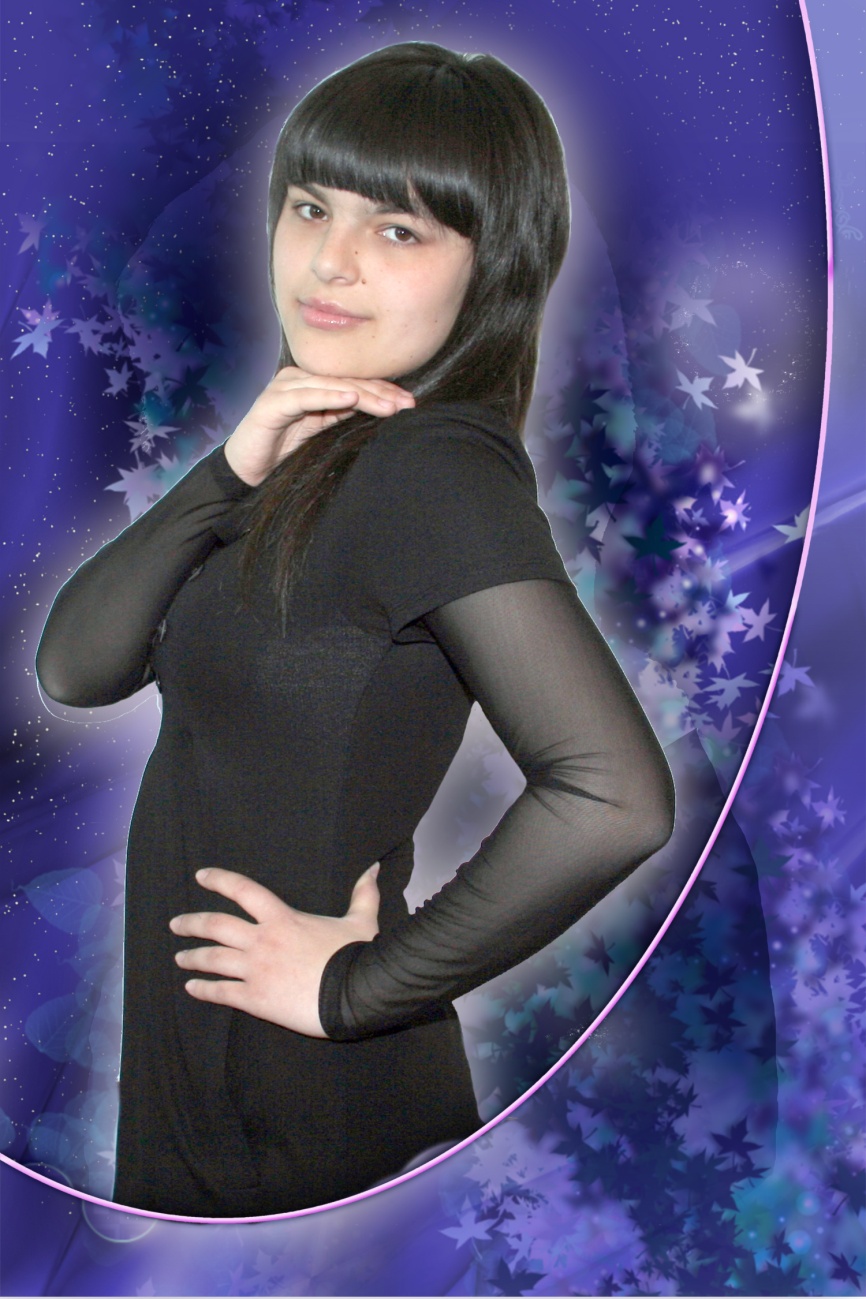 Желихажева Мадина
Нет! Наша девушка не плачетНе пишет и не ждет вестей!Мы сегодня дружно тебе скажем:Получай-ка, Мадина, аттестат скорей!
Нашим выпускникам
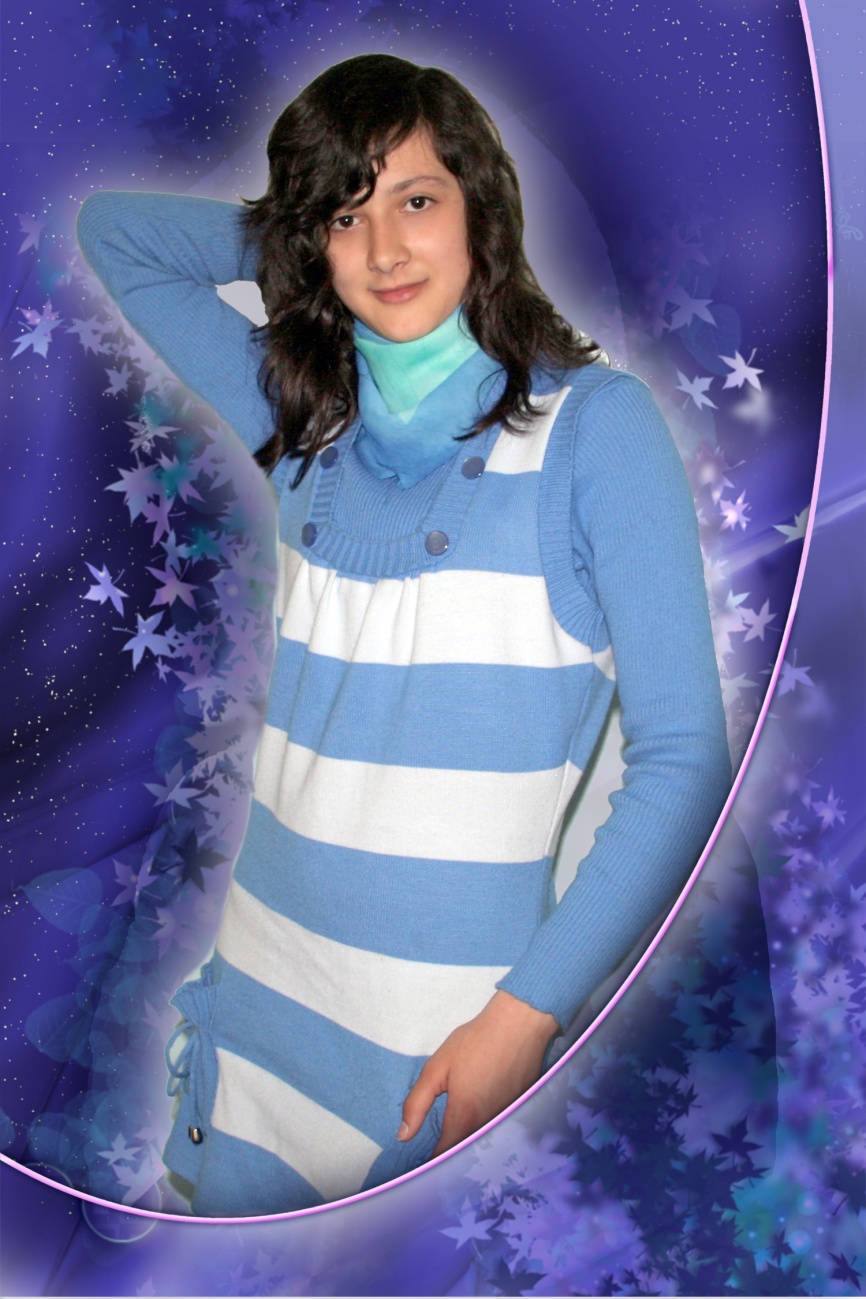 Бадалова Регина
Тиха, скромна и молчаливаКак лань лесная ты красива.У Регины скромен взглядПрими же, Регина, аттестат.
Нашим выпускникам
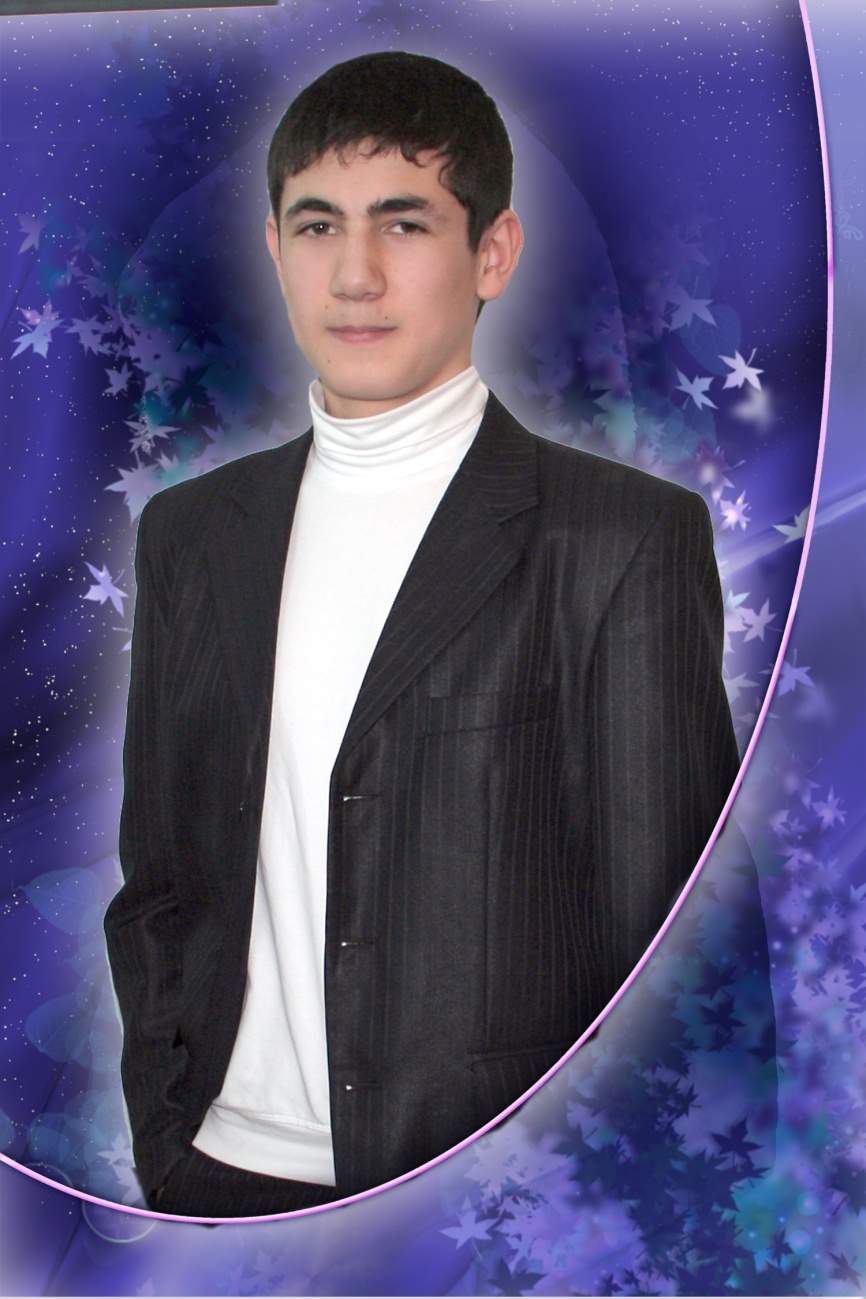 Зашакуев Астемир
Астемир наш - славный парень,Доброты - хоть отбавляй.Не теряйся в жизни этой - С этим дружеским советомАттестат свой получай!
Нашим выпускникам
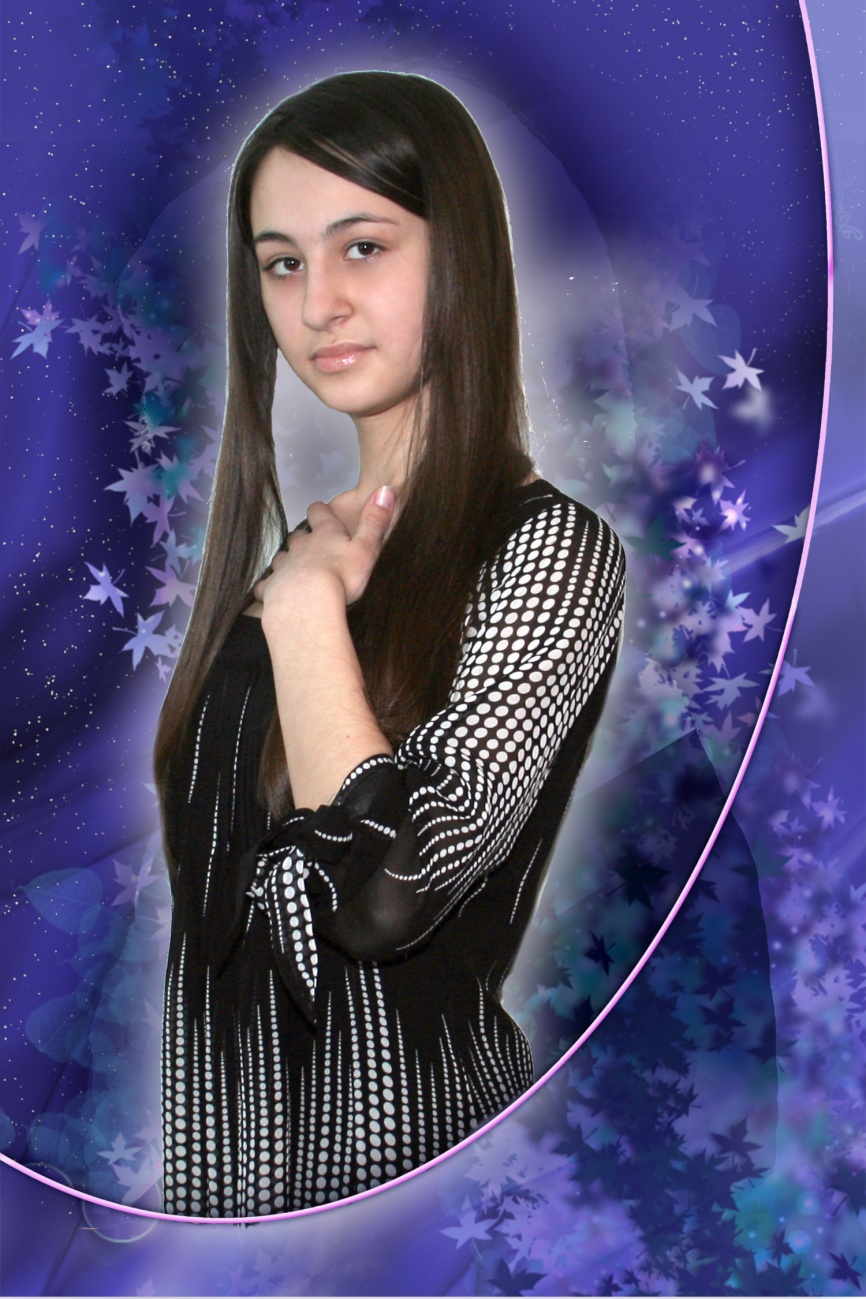 Маирова Фатима
Черноока и таинственна,Словно древний манускриптВ дымке глаз сияет истинаИ душа покой таит
Нашим выпускникам
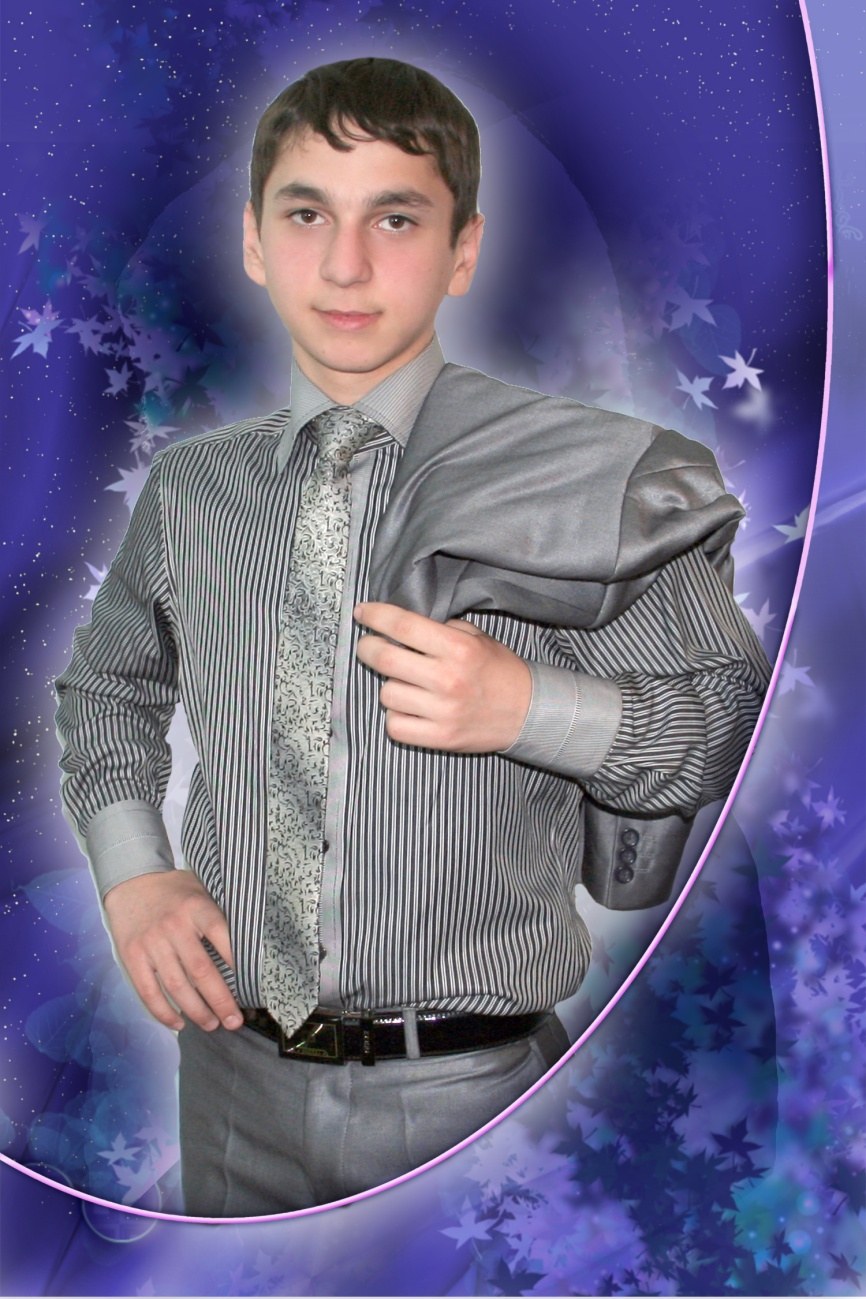 Кипкеев Инал
Сейчас прозвучит прекрасная вестьКипкев Инал сегодня здесь.Аттестат он получаетПрекрасной улыбкой всех озаряет.
Нашим выпускникам
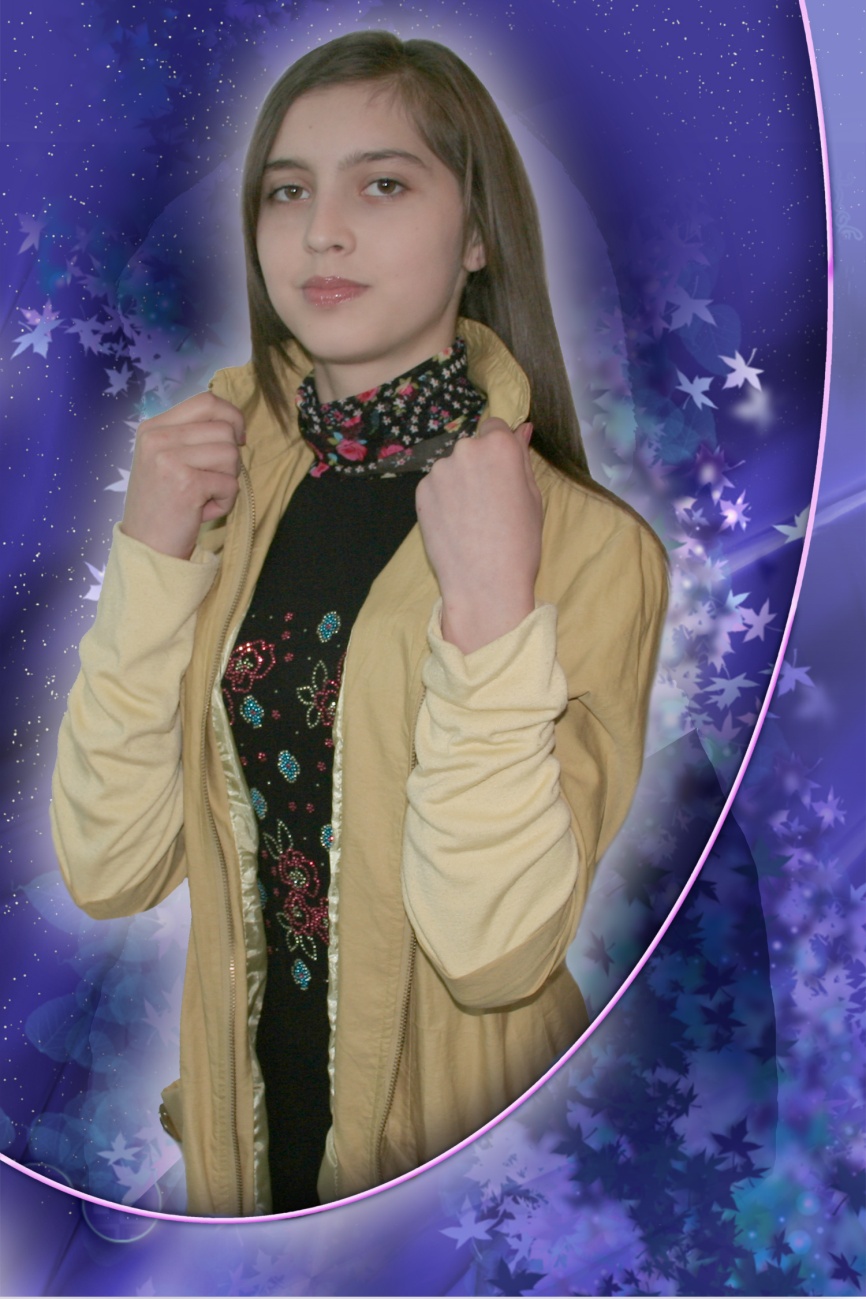 Масаева Жаннета
Ты прекрасна, словно в полуночной тишине.Без колебаний готовы жизнь доверить мы тебе.Ты не изменишь, не предашь,И другу в горе руку дашь.
Нашим выпускникам
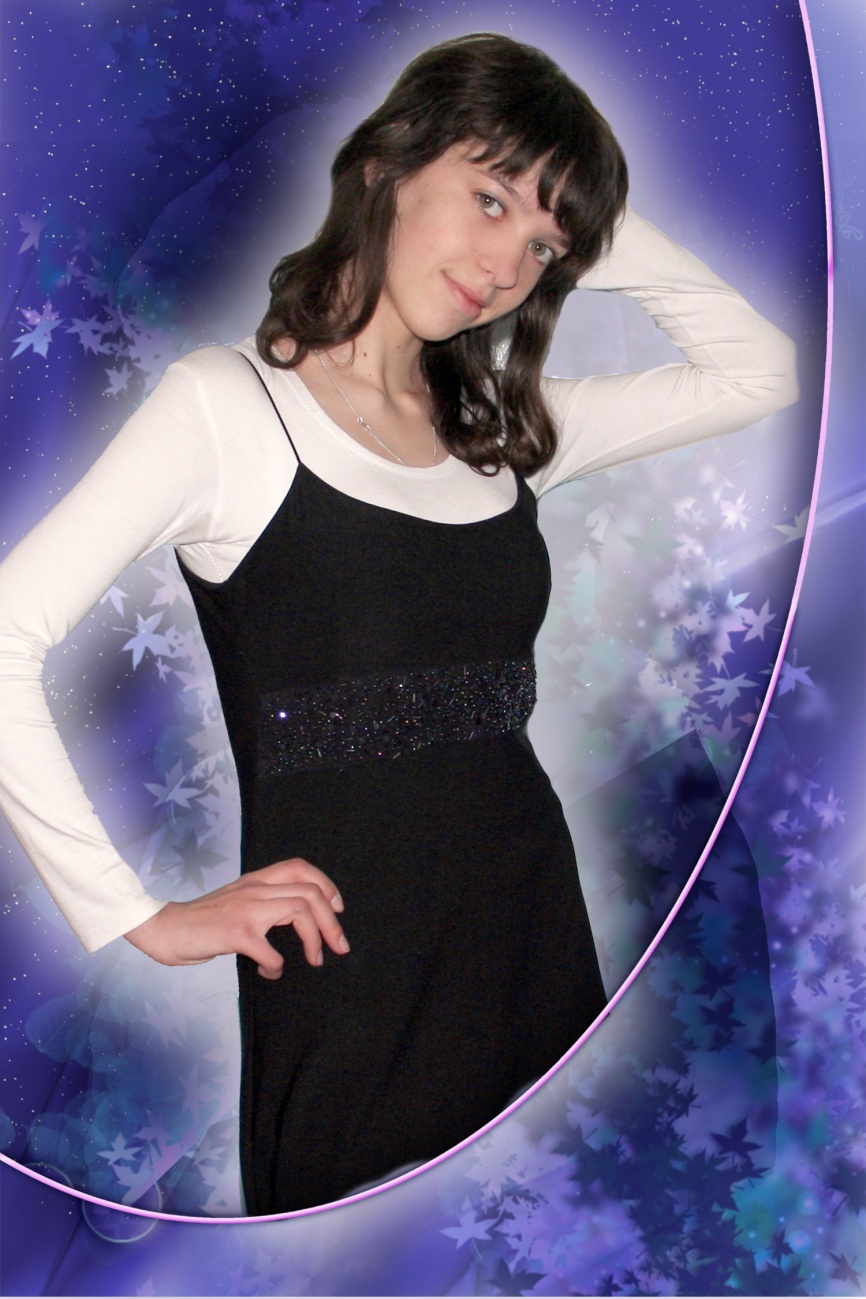 Михеева Галина
Все знают, что Галя рисует прилично, Она оформляет газеты отлично, Талант этот в жизни всегда пригодится, На месте любом, где придется трудиться.
Нашим выпускникам
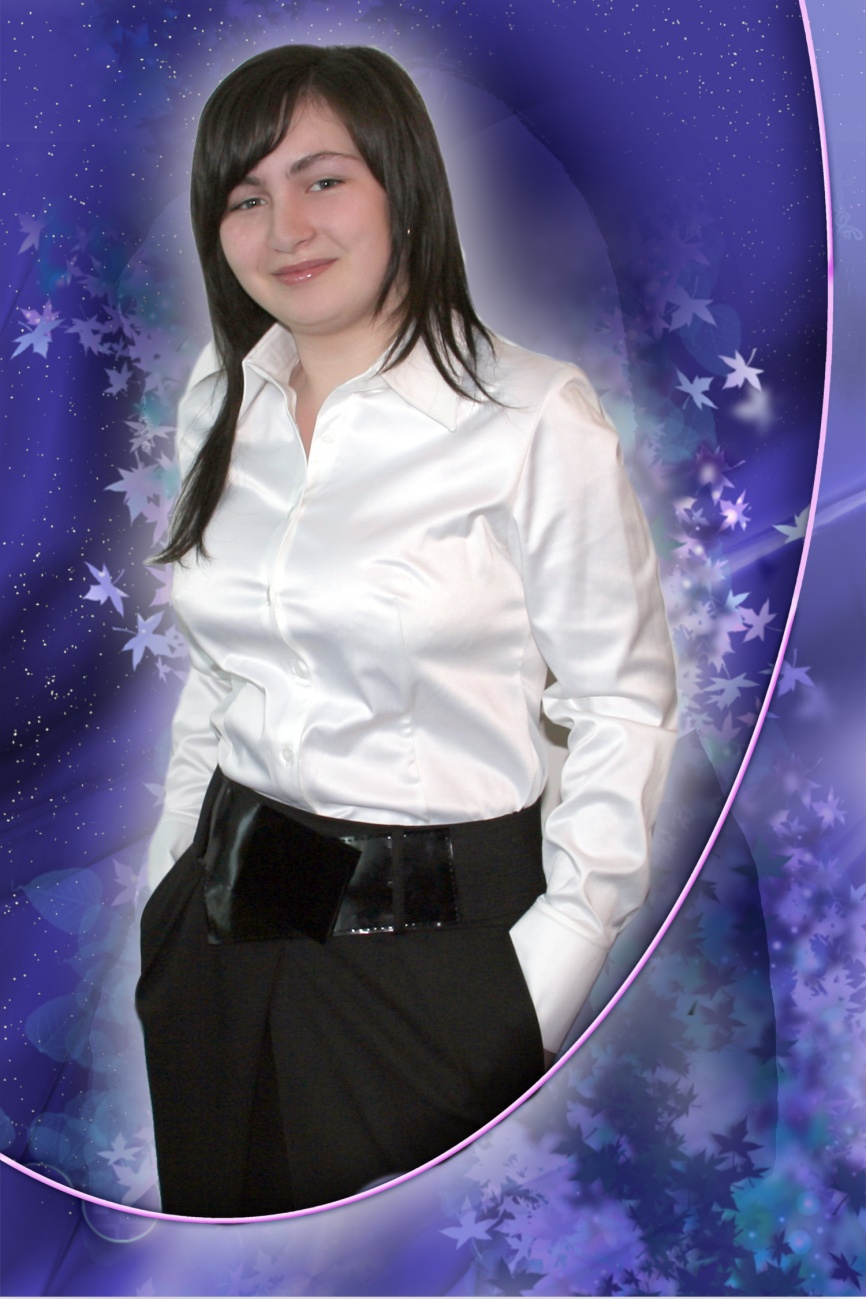 Османова Диана
Диана очень деловая, Дружелюбная, прямая, Никогда не помнит зла, И умна, и весела.
Нашим выпускникам
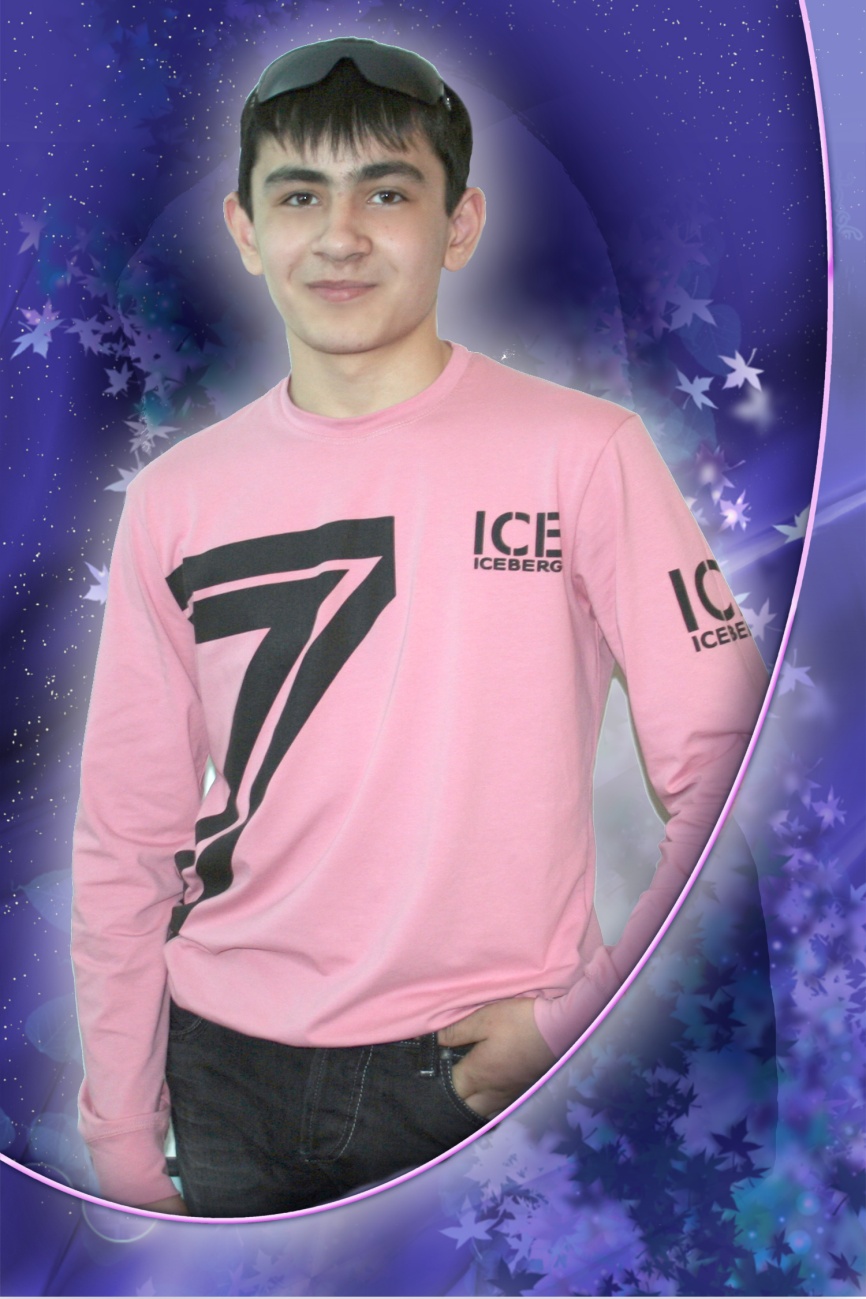 Пшихопов Казбек
Все знают, Казик – человек чудесный, Он вежливый, порядочный и честный, Но сидя на камчатке был он скромен, Не показав всего, на что способен.
Нашим выпускникам
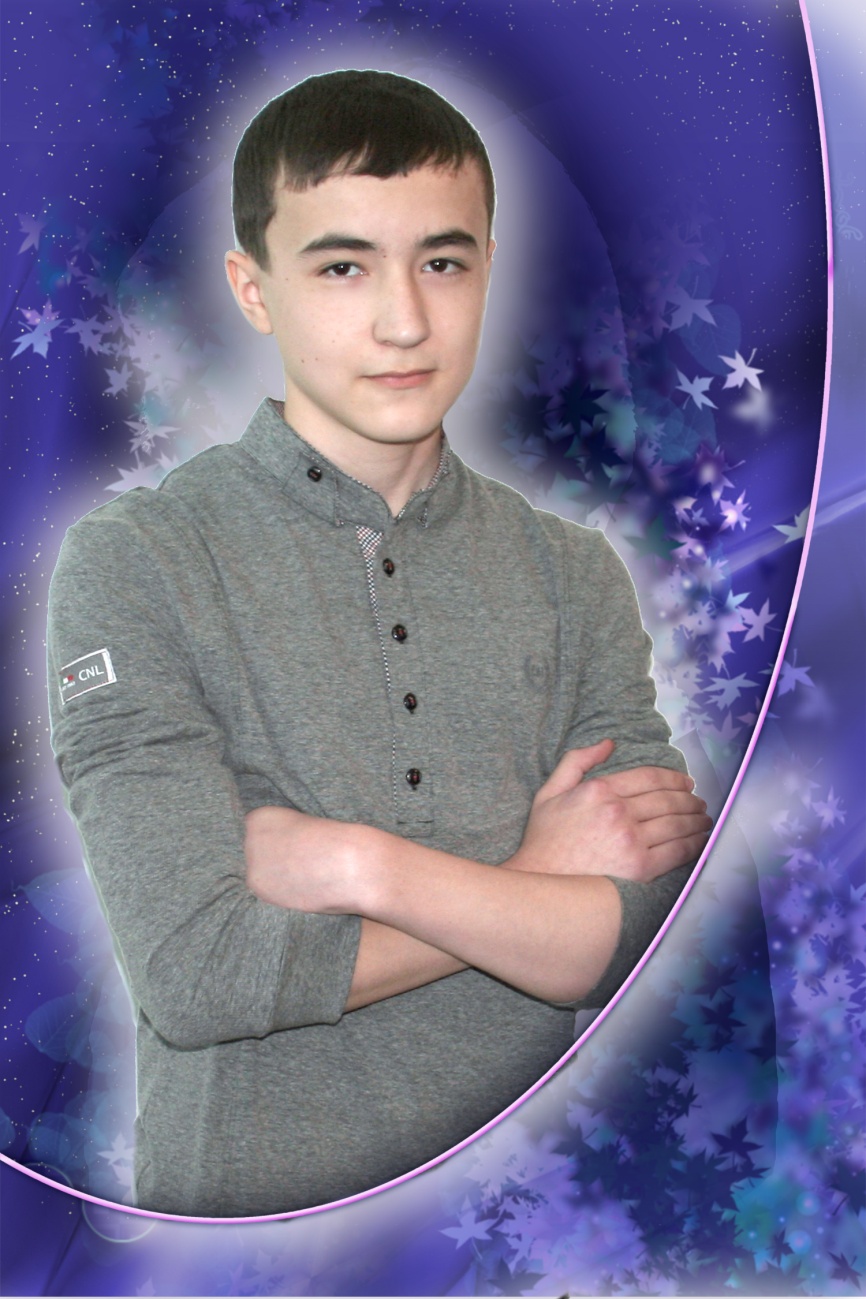 Тхостов Аслан
Аслан в делах всегда серьезный, Самостоятельный и взрослый, Он любит отдыхать активно, А в целом умный и спортивный.
Нашим выпускникам
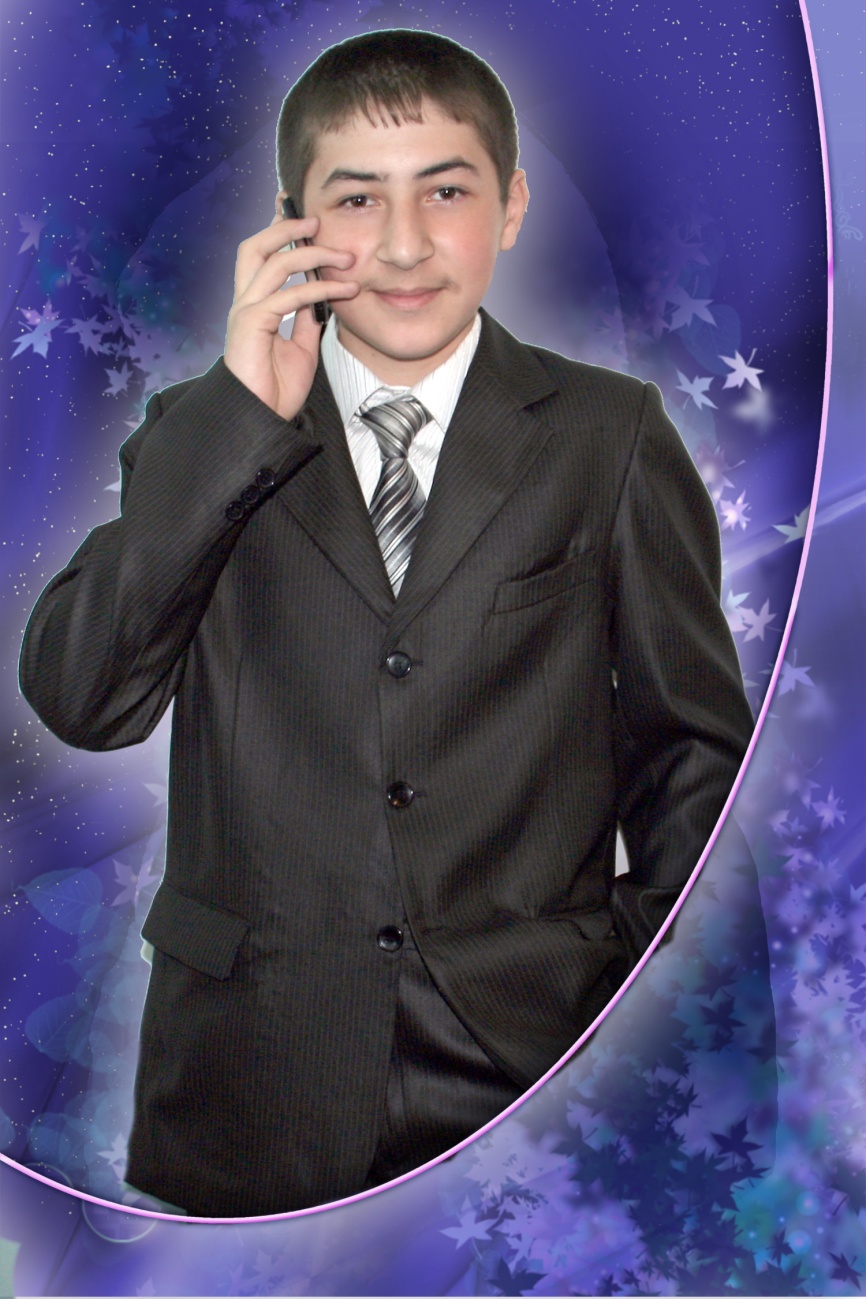 Урусов Астемир
Астемир наш по-мужски немногословный, Но уважаем всеми, безусловно, Хотя уста нечасто открываются, Глаза его всем людям улыбаются.
Нашим выпускникам
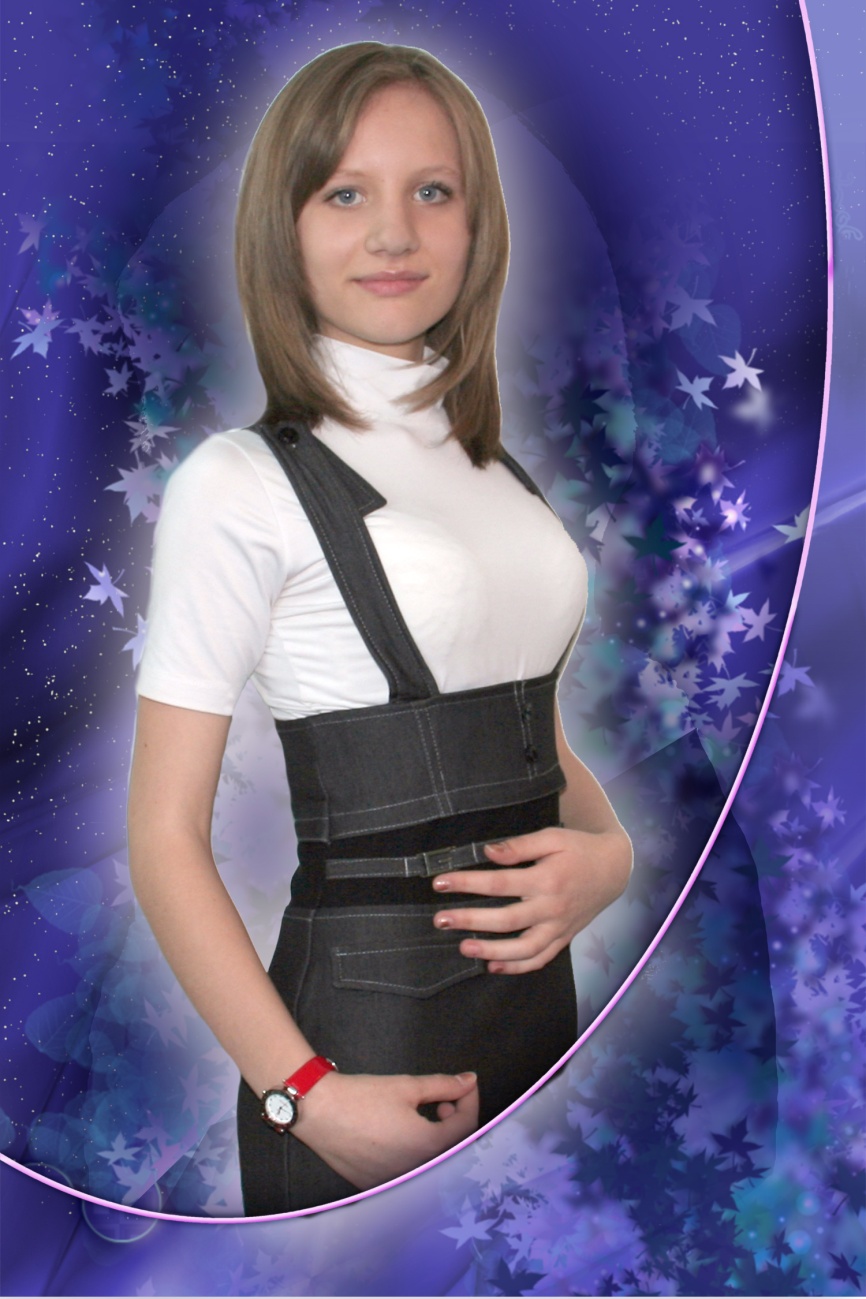 Шереметьева Анастасия
Ты красотой своейНас всех приворожилаВ твоих глазах - морская синева,Бездонность неба, спелость желтой нивы И сочная зеленая трава.
Нашим выпускникам
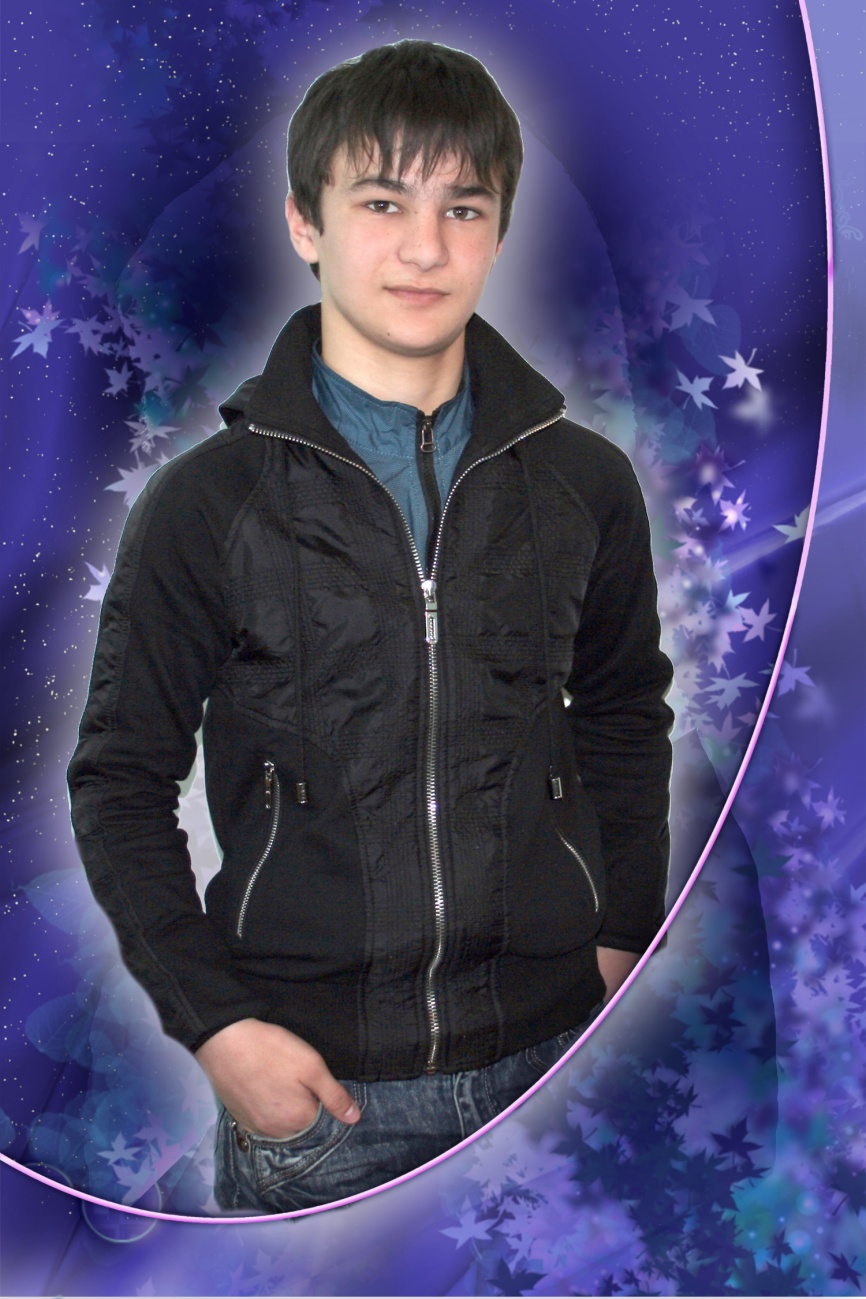 Шинахов Амин
Не постоянный ты, Амин,Но в целом парень ты хорошийРассеянный и очень добрыйПростой, общительный, не гордый
До новых встреч
www.themegallery.com